INFORME UNIFICADO DE GESTIÓN PQRSD
MES
MAYO 
2020
PROCESO DE ATENCION AL CIUDADANO – SECREATARÍA GENERAL
Elaborado por:
Unidad de Restitución de Tierras
INDICE
2.
01. Introducción
1. Introducción
05. PQRS por Canal
5. PQRS por Canal
02. Acceso a la información pública
2. Acceso a la Información Pública
06. PQRSD asignadas a las dependencias y grupos internos de trabajo
6. PQRSD Asignadas a las Dependencias
7. Tiempo Promedio de Respuesta
03. PQRS Tipología
3. PQRS Tipología
4. Comparación de PQRSD por Vigencia
8. Peticiones Negadas Decreto 103
9. Informe Detallado PQRSD
3.
El presente documento corresponde al Informe unificado de Peticiones, Quejas, Reclamos, Sugerencias y Denuncias (PQRSD) recibidas y atendidas por las dependencias de nivel central y territorial de la Unidad Administrativa Especial de Gestión de Restitución de Tierras Despojadas, durante el periodo comprendido entre el 1° de mayo al 31 ° de Mayo de 2020, con el fin de presentar el comportamiento de PQRSD, las tendencias identificadas y la  oportunidad de las respuestas. De esta manera formular recomendaciones a la Alta Dirección y a los responsables de los procesos, que conlleven al mejoramiento continuo de la Entidad y con ellas, afianzar la confianza del ciudadano en la Administración Pública Nacional.
Introducción
PQRS
4.
De conformidad con el Plan Anticorrupción y de Atención al Ciudadano establecido por la Unidad Administrativa Especial de Gestión de Restitución de Tierras Despojadas 2018 y de acuerdo con lo establecido en la Ley No 1712 de 2014, “Por medio de la cual se crea la Ley de Transparencia y del Derecho de Acceso a la Información Pública Nacional y se dictan otras disposiciones”, la entidad publica a través de su portal Web www.restituciondetierras.gov.co, con un link de acceso al enlace https://www.restituciondetierras.gov.co/control-y-rendicion-de-cuentas, de Transparencia y Acceso a la Información Pública en donde la ciudadanía podrá consultar los temas de su interés.

De acuerdo con los datos arrojados por los canales de atención, durante el periodo comprendido del 1° de Mayo al 31 ° de Mayo de 2020, se recibieron (1.283) solicitudes de acceso a la información pública asociadas a PQRSD.
Acceso a la Información
2
Pública
3
PETICIÓN1043
PQRSD
1.283 PQRS RECIBIDAS DURANTE EL MES MARZO 2020
ORGANISMOS DE CONTROL Y OTROS
236
QUEJA4
DENUNCIA
0
RECLAMO0
Recibidas por tipo de requerimiento
SUGERENCIA0
1.283
MAYO  2020
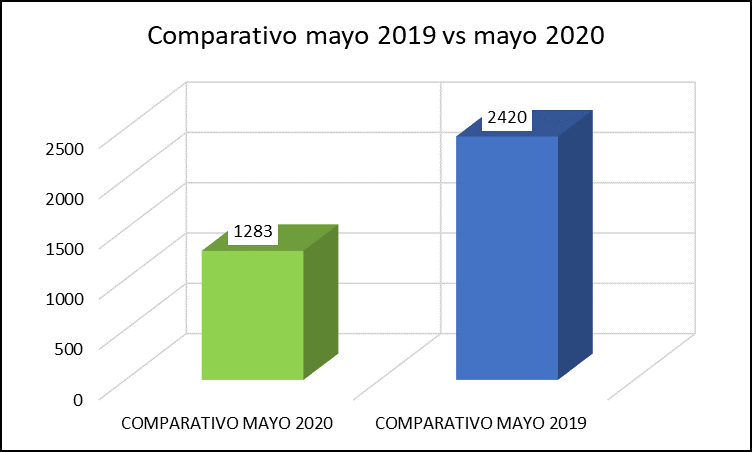 Comparación de
PQRSD
4
Recibidas Mensual
El pico más alto de PQRSD, se ubica en el mes de Mayo    del año 2019
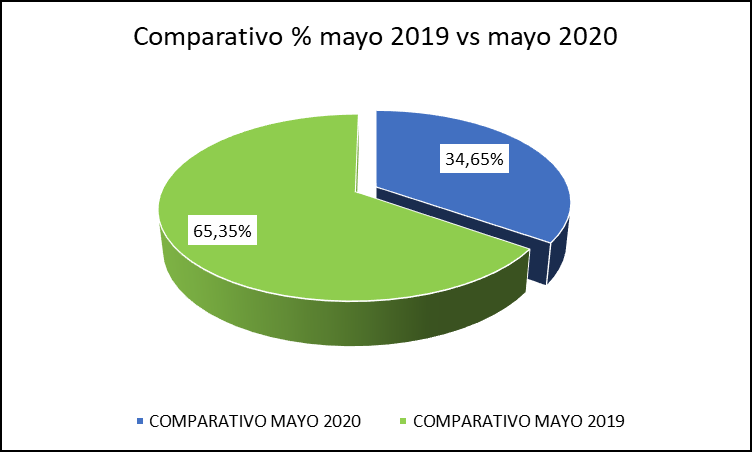 La tendencia de PQRSD recibidas por  la Entidad en el 2020 durante el mes de Mayo   fue Inferior con respecto al 2019.
PQRSD
5
Recibidas por canal de atención
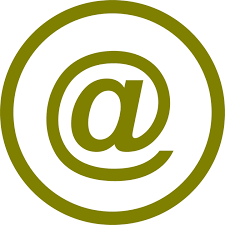 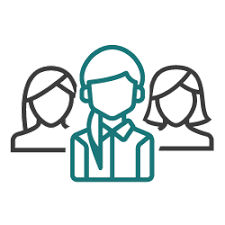 265 PRESENCIAL 20,65 %
atencionalciudadano@restituciondetierras.gov.co
Directorio General Unidad de Restitución de Tierras
991CORREO ELECTRÓNICO 77,24%
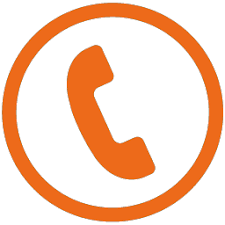 TELEFÓNICO, CHAT,BUZÓN DE SUGERENCIA 3 0,23%
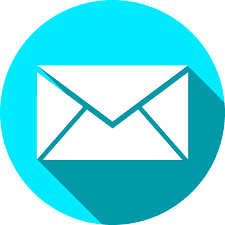 24PÁGINA WEB1,87%
Línea gratuita nacional 018000 124212  
Línea para Bogotá 4279299
https://www.restituciondetierras.gov.co/es/web/guest/pqrds
PQRSD
6
1069 NIVEL TERRITORIAL (MAYO 2020)
Recibidas por dependencia y grupos de trabajo
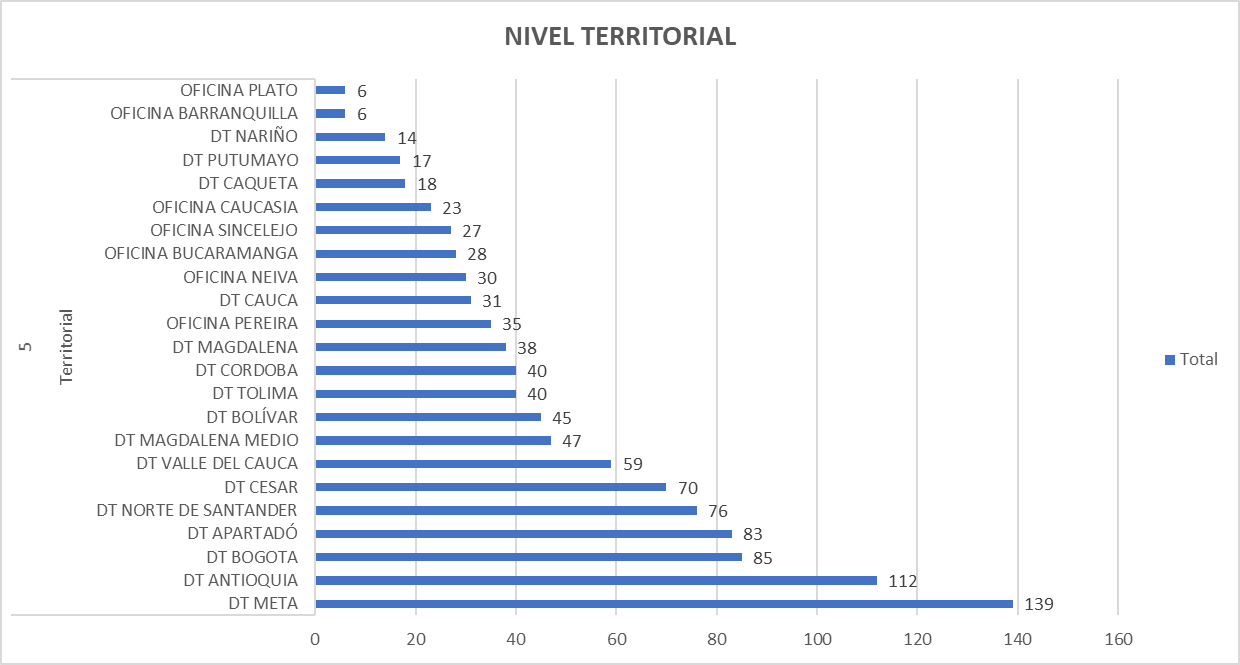 PQRSD
6
214 NIVEL CENTRAL (MAYO 2020)
Recibidas por dependencia y grupos de trabajo
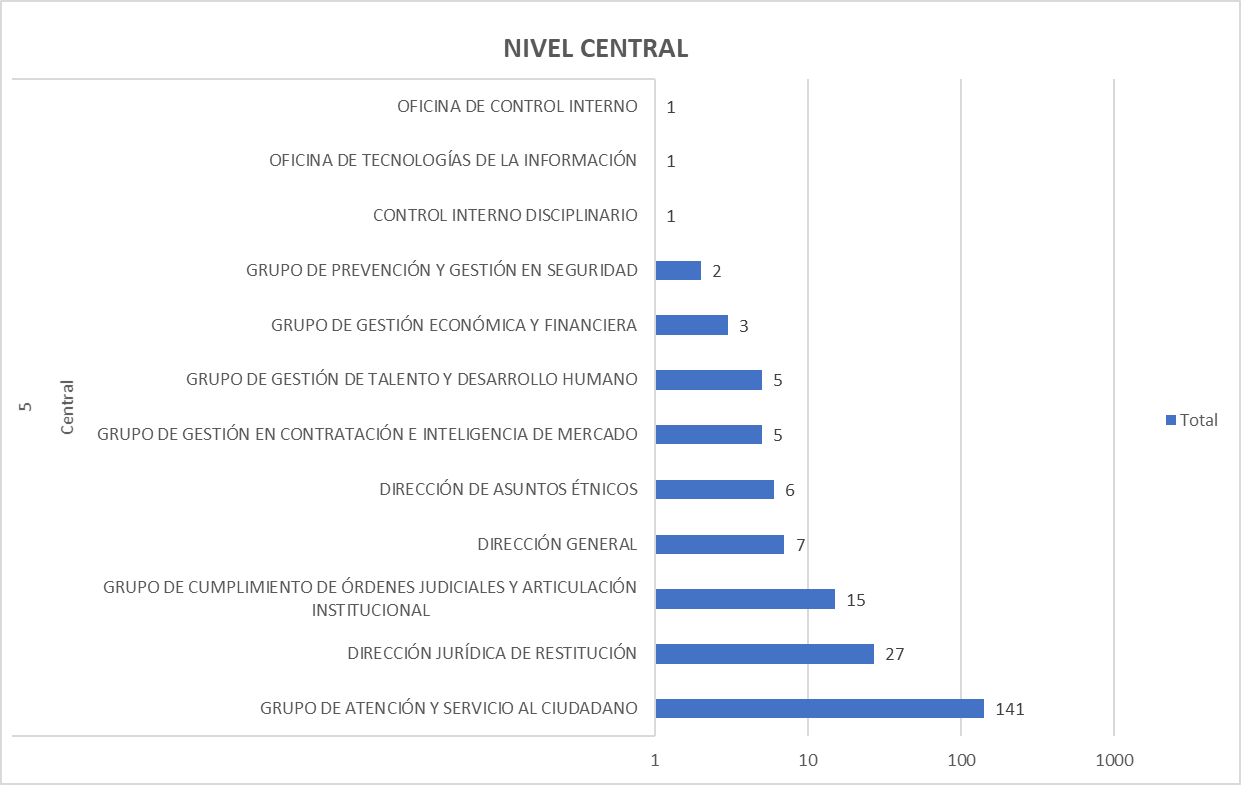 PQRSD
7
Tiempo promedio de respuesta
Días promedio para dar Respuesta
Días de respuesta promedio
Tipo de Petición
22
7
PETICIÓN
16
5
ORGANISMOS DE CONTROL
QUEJA
15
10
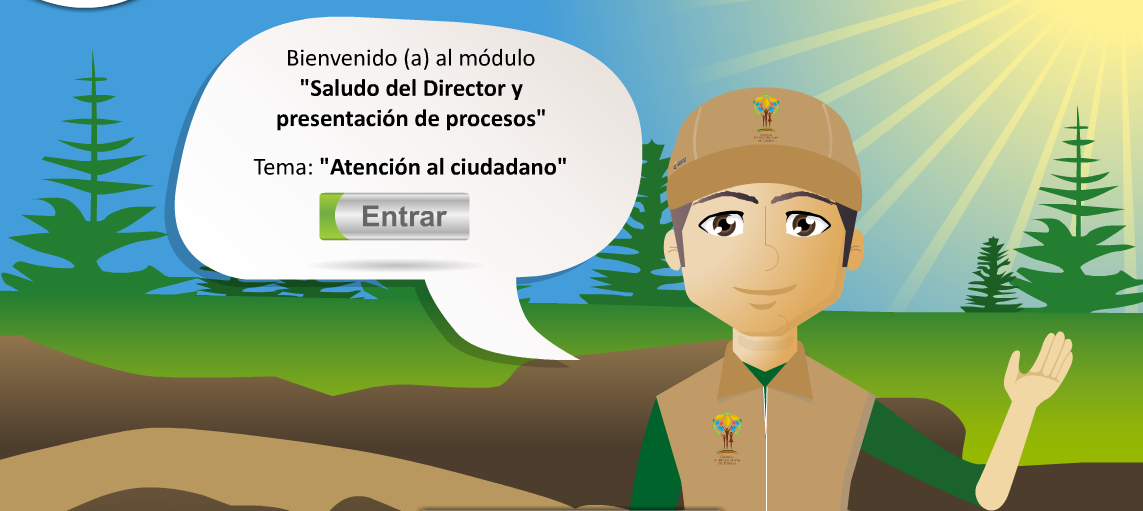 4.
Peticiones Negadas
De conformidad con el Título IV, Capítulo IV “Denegación o rechazo del Derecho de Acceso a la Información Pública por Clasificación o Reserva” del Decreto 103 Durante el mes de Mayo  de 2020, al 0,43 % de las peticiones se negó el acceso a la información, en razón a la clasificación de la misma.
“La información reportada corresponde a la obtenida de bases de datos de la UAEGRTD referente a PQRSD, hoy 5 de Junio de 2020 a las 03:00 Pm.  Esta información puede sufrir modificación teniendo en cuenta que la base de datos se alimenta de información reportada por diferentes dependencias de la Unidad en diferentes momentos, lo cual incide en el reporte así se trate del mismo corte temporal”.